Анализ затруднений выпускников РТ 2022 года при подготовке к ЕГЭ по русскому языку и способы их устранения
Корбанова Лилия Ильдаровна,
председатель ПК ГИА по русскому языку,
заместитель директора 
учитель русского языка и литературы
 высшей квалификационной категории
МБОУ «Лицей №23» 
Ново – Савиновского района г. Казани
[Speaker Notes: Оригинальные шаблоны для презентаций: https://presentation-creation.ru/powerpoint-templates.html 
Бесплатно и без регистрации.]
Задание 21
Задание 25
Задание 23
Задание 12
Задания 17
Задание 20
Задание 9
Задание 10
Задание 1
Необходимо овладеть следующими понятиями: 
Текст, основные признаки текста, тема, главная мысль, позиция автора, аргументы, связность текста, цельность текста, композиция текста, средства связи предложений в тексте, язык художественной литературы, разговорная речь; публицистический, научный, официально-деловой стили речи; функционально-смысловые типы речи: описание, повествование, рассуждение.
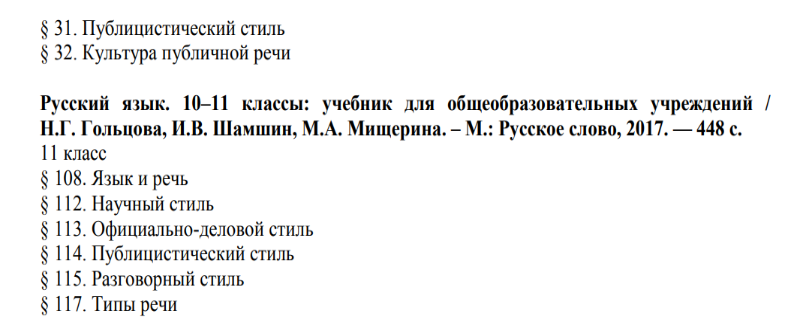 установление границ между простыми предложениями в составе сложного, выделение грамматических основ простых предложений, определение способов связи нескольких придаточных частей с главной в сложноподчиненном предложении с несколькими придаточными
Задание 27
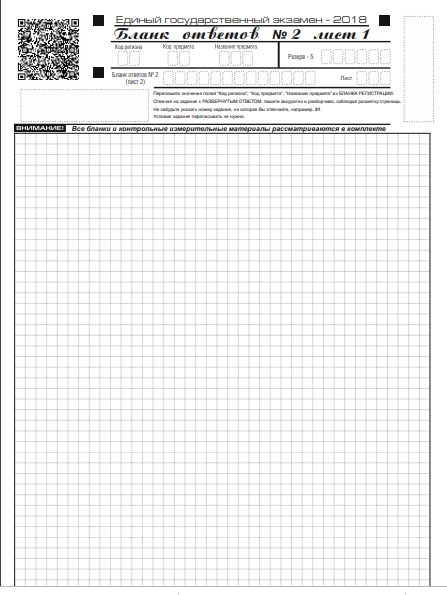 ЧТЕНИЕ ИСХОДНОГО ТЕКСТА
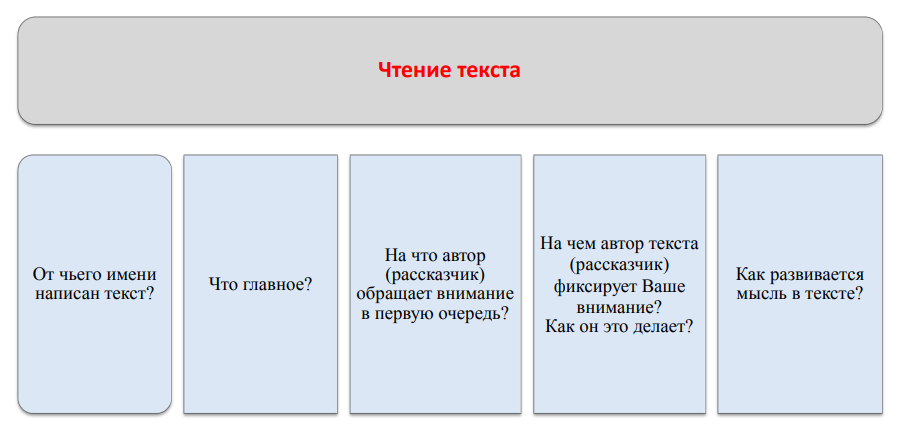 Позиция автора
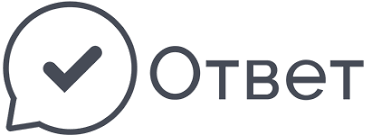 Чтобы сформулировать позицию автора по проблеме, надо найти ответ на вопрос, как автор отвечает на поставленный вопрос. Можно найти предложение, в котором прямо видна позиция автора. Может быть, что позиция автора не видна. Тогда её надо сформулировать самим.
(1)Памятников архитектуры в Москве уничтожено более четырёхсот, так что я слишком утомил бы вас, если бы взялся за полное доскональное перечисление. (2)Жалко и Сухареву башню, построенную в XVII веке. (3)Проблему объезда её автомобилями можно было решить по-другому, пожертвовав хотя бы угловыми домами на Колхозной (тогда) площади (универмаг, хозяйственный магазин, книжный магазин). (4)Жалко и Красные, и Триумфальные ворота.
(5)А знаете ли, что площадь Пушкина украшал древний Страстной монастырь? (6)Сломали. (7)Открылся чёрно-серый унылый фасад. (8)Этим ли фасадом должны мы гордиться как достопримечательностью Москвы? (9)Никого не удивишь и сквером, и концертным залом «Россия» на месте Страстного монастыря.
(10)Сорок лет строилось на народные деньги (сбор пожертвований) грандиозное архитектурное сооружение − храм Христа Спасителя. (11)Он строился как памятник непокорённости московской перед сильным врагом, как памятник победы над Наполеоном. (12)Великий русский художник Василий Суриков расписывал его стены и своды. (13)Это было самое высокое и самое величественное здание в Москве. (14)Его было видно с любого конца города. (15)Здание не древнее, но оно организовывало наряду с ансамблем Кремля архитектурный центр нашей столицы. (16)Сломали... (17)Построили плавательный бассейн. (18)И лишь в середине девяностых опять всем миром храм отстроили заново.
(19)Разрушая старину, мы всегда обрываем корни.
(20)У дерева каждый корешок, каждый корневой волосок на учёте, а уж тем более те корневища, что уходят в глубочайшие водоносные пласты.
(21)Как знать, может быть, в момент какой-нибудь великой засухи именно те, казалось бы, уже отжившие, корневища подадут наверх, где листья, живую спасительную влагу.
Перевод проблемы в узкий план (в план темы); при этом формулировка проблемы превращается не в смысловую задачу, а в сугубо сюжетную или вовсе грамматическую: «Автор посвящает свой текст проблеме осени»; 
«Автор в своём тексте поднимает проблему Москвы»; 
«Автор повествует нам о проблеме побега с урока химии».
Неоправданное расширение проблемы: «Автор, рассказывая о жизни командированного, показывает борьбу добра и зла»; 
«Случай, который описывает Н. Воробьёв, раскрывает глубокую нравственную проблему, которая была и есть актуальна»; 
«О чём этот текст? Только ли о войне? Нет, этот текст о нас с вами, о том, что мир прекрасен…»
КАК МОЖНО ФОРМУЛИРОВАТЬ ПРОБЛЕМУ?
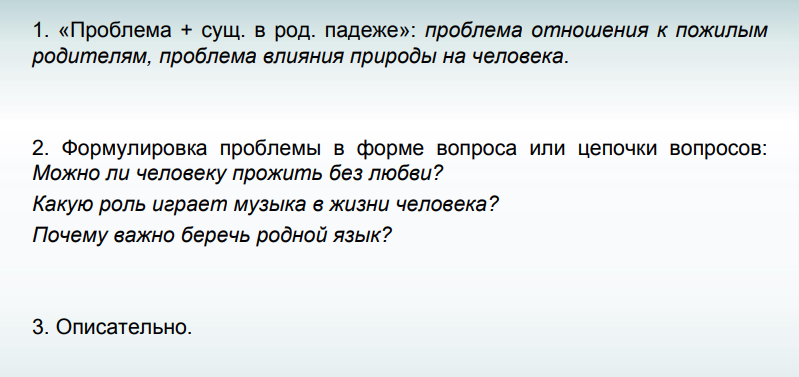 СЛУЧАЙ ИЗ ПРАКТИКИ
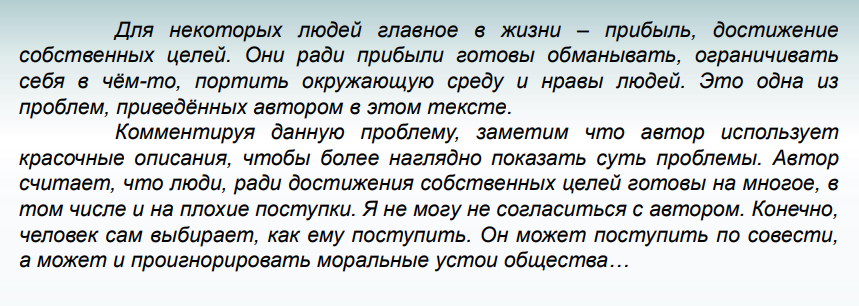 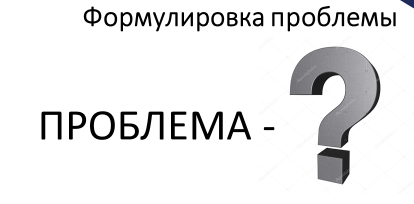 Подсказка!
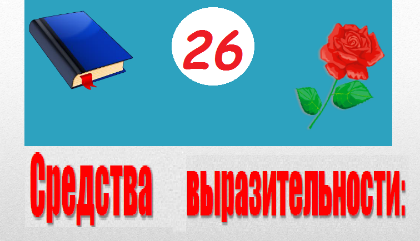 Соотношение проблемы и темы в экзаменационных работах не всегда простое.
Проблема утраты милосердия. Есть место милосердию в наши дни? 
Проблема милосердия. ??? (Речевая ошибка)
Проблема влияния природы на человека. Как влияет природа на человека? 
Проблема природы ??? (Речевая ошибка)
Сочетаемость слова «проблема» самая разнообразная.
Ставить 
Поднимать 
Раскрывать 
Выдвигать 
Предлагать 
Приводить 
Обсуждать 
Обращать внимание 
Затрагивать Касаться Упоминать 
(Речевая ошибка)
ЧТО ЖЕ ВСЁ-ТАКИ МОЖЕТ ПРИВЕСТИ К «ОБНУЛЕНИЮ» ПО КРИТЕРИЯМ К1-К4?
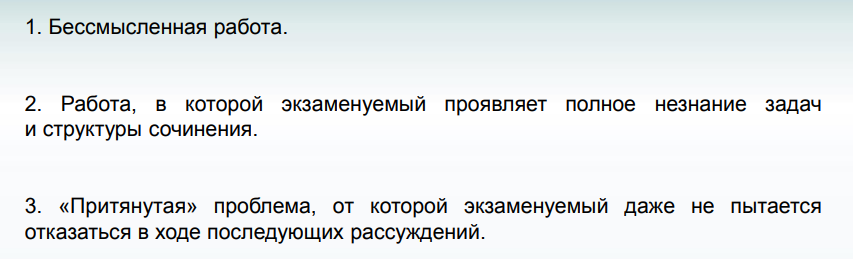 Комментарий
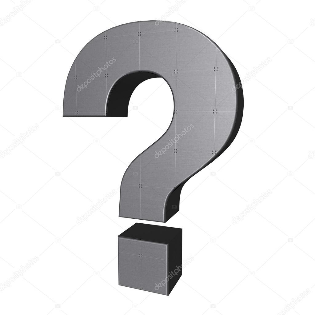 Как автор задает вопрос?
На каких примерах автор задает вопрос?
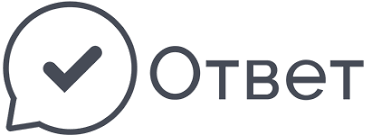 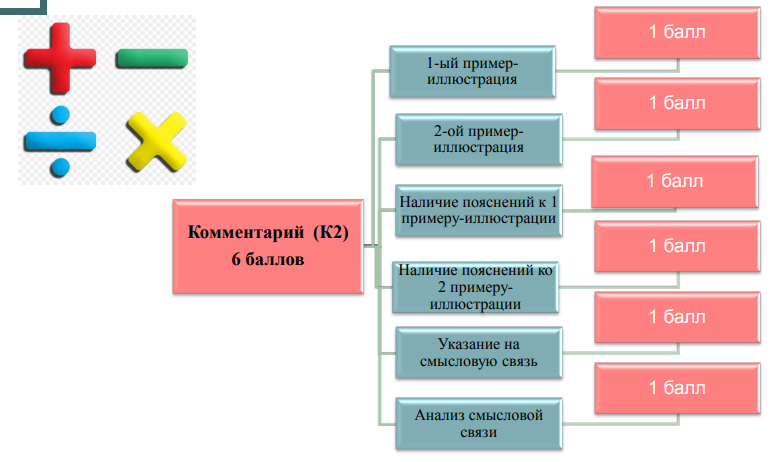 УКАЗАНИЕ НА СМЫСЛОВУЮ СВЯЗЬ МЕЖДУ ПРИМЕРАМИ-ИЛЛЮСТРАЦИЯМИ МОЖЕТ БЫТЬ ВЫРАЖЕНО РАЗЛИЧНЫМИ СПОСОБАМИ
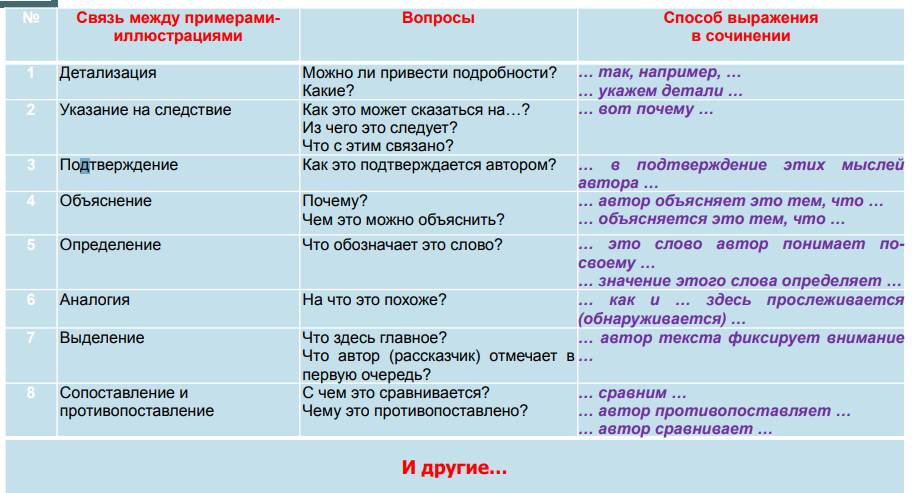 Где?
!!! Указание на связь примеров как итог комментирования:
Оба приведённых примера, дополняя друг друга, позволяют увидеть…
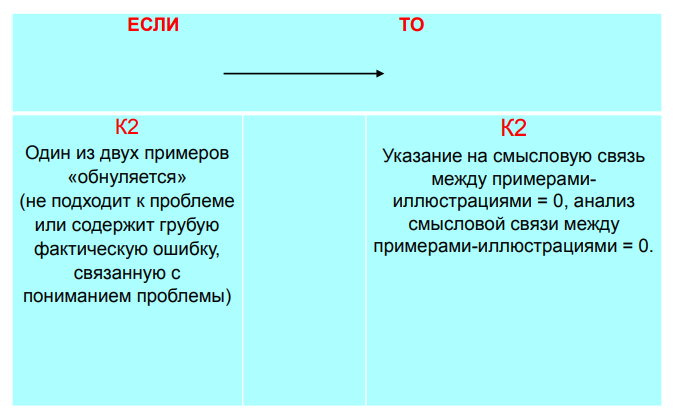 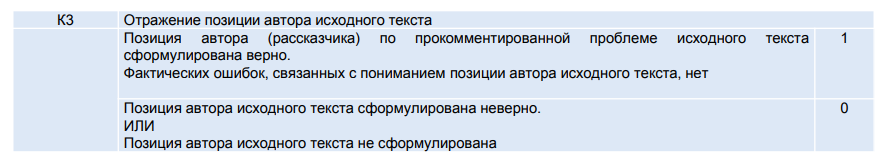 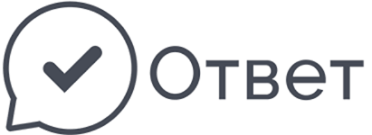 Настоящая любовь должна быть деятельной
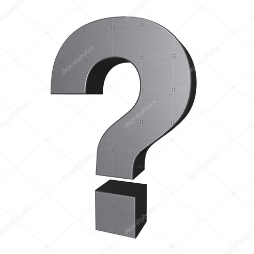 Какой должна быть настоящая любовь?
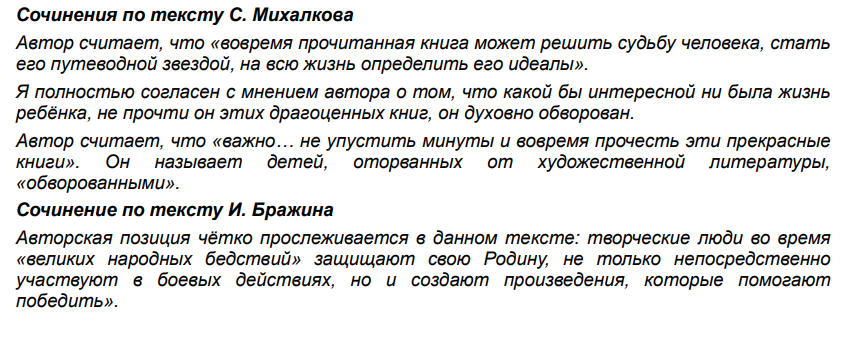 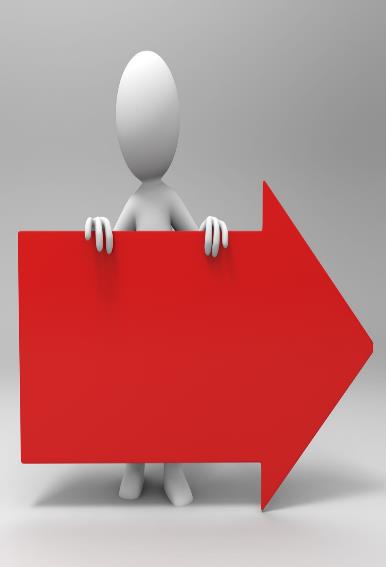 Повествование от первого лица в композиции художественного произведения может указывать только на образ рассказчика, но не на образ автора! 


!!! Лирический герой (Фактическая ошибка)
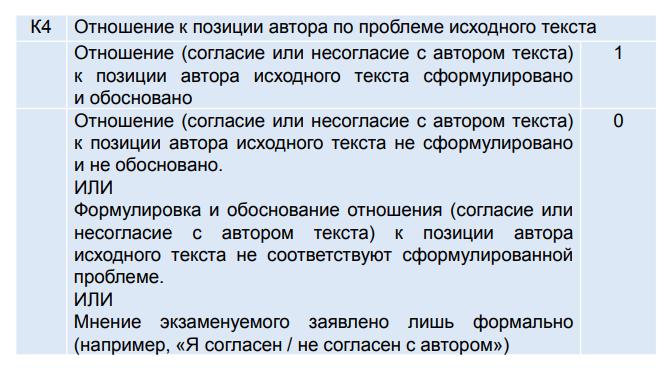 Своя позиция
Я согласен с автором и считаю….
Я согласен с автором, потому что…
Обоснование
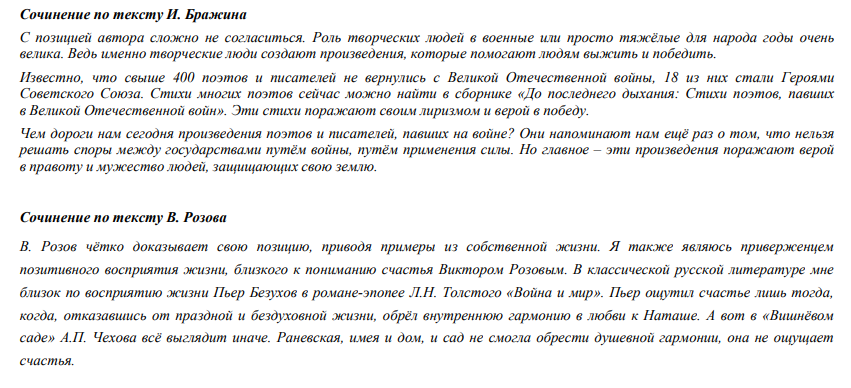 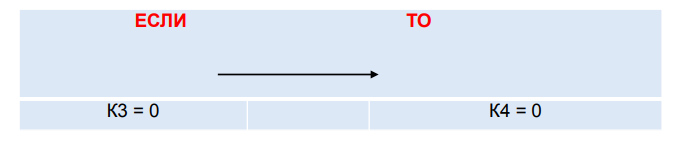 КОЛИЧЕСТВО АБЗАЦЕВ ОПРЕДЕЛЯЕТ САМ ЭКЗАМЕНУЕМЫЙ!
К11 СОБЛЮДЕНИЕ ЭТИЧЕСКИХ НОРМ
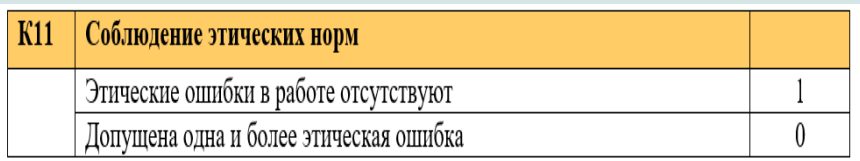 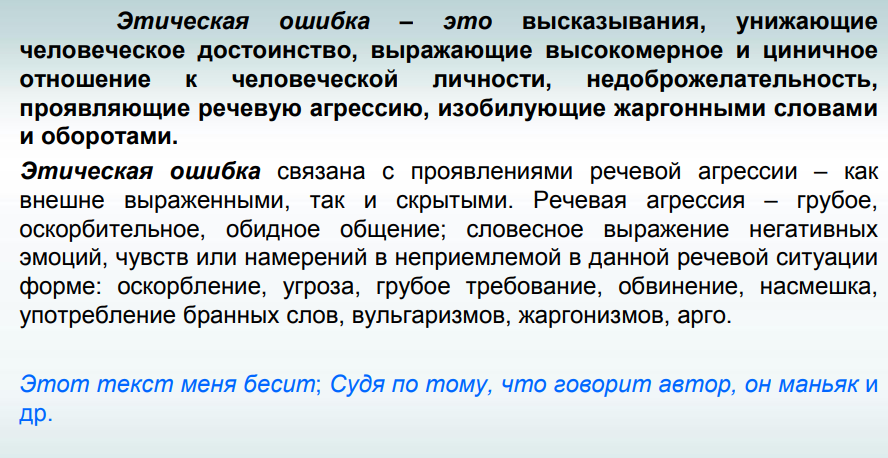 Этические ошибки
Текст Федора Александровича научил меня…
Отсутствие ФИО автора в сочинении
Текст А.Ф. Александровича учит…
К12. СОБЛЮДЕНИЕ ФАКТОЛОГИЧЕСКОЙ ТОЧНОСТИ В ФОНОВОМ МАТЕРИАЛЕ
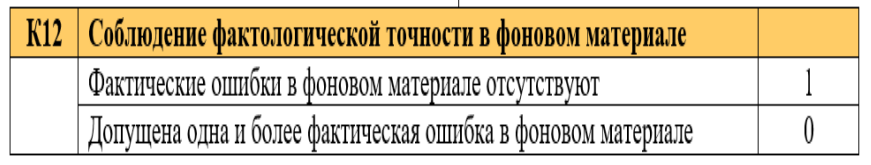 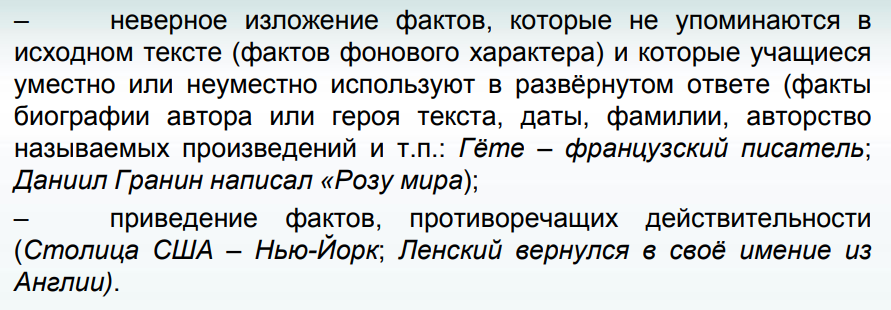 !!!Евгений Николаевич Прилепин 
вместо Захар Прилепин
ПРИМЕР ФАКТИЧЕСКОЙ ОШИБКИ В РАБОТЕ
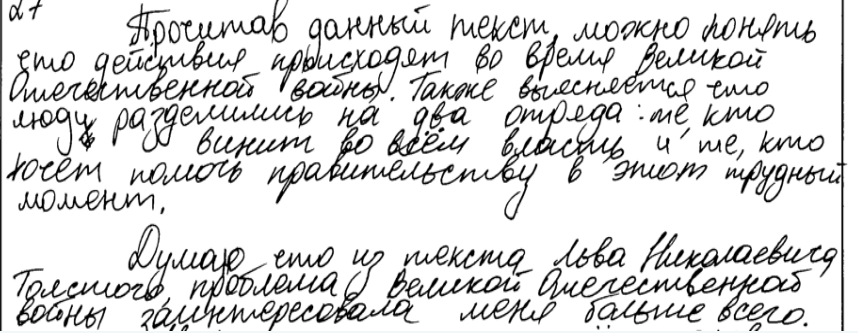 lili5550@mail.ru
Благодарю за внимание